Ленин Владимир Ильич
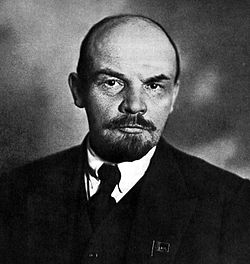 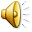 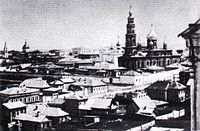 Симбирск
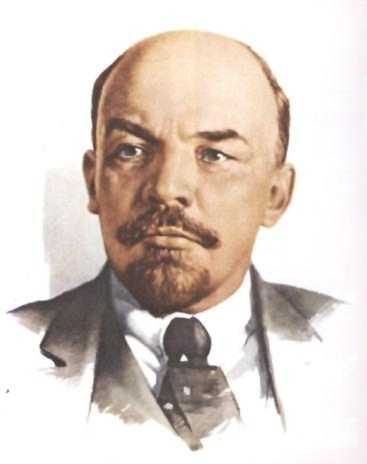 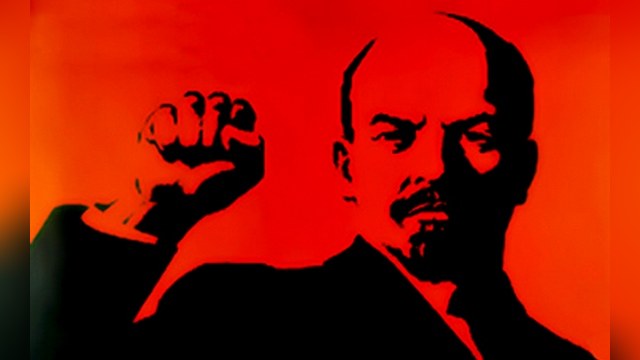 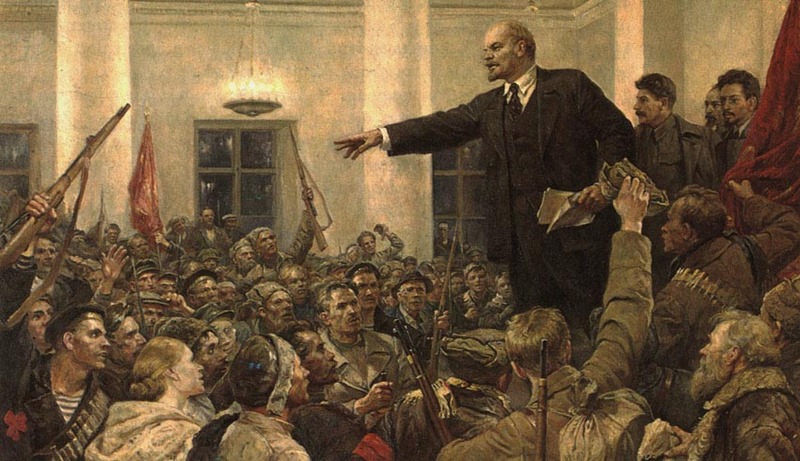 Дякую за увагу
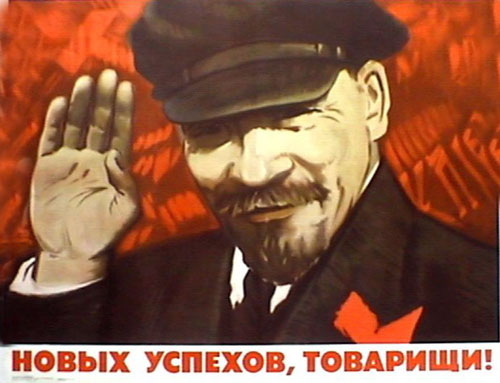